ỦY BAN NHÂN DÂN TỈNH BÌNH ĐỊNH
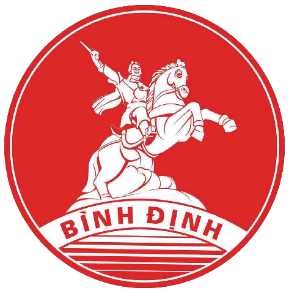 BÁO CÁOTÌNH HÌNH KINH TẾ - XÃ HỘI THÁNG 02VÀ NHIỆM VỤ TRỌNG TÂM THÁNG 3 NĂM 2024
Bình Định, tháng 3 năm 2024
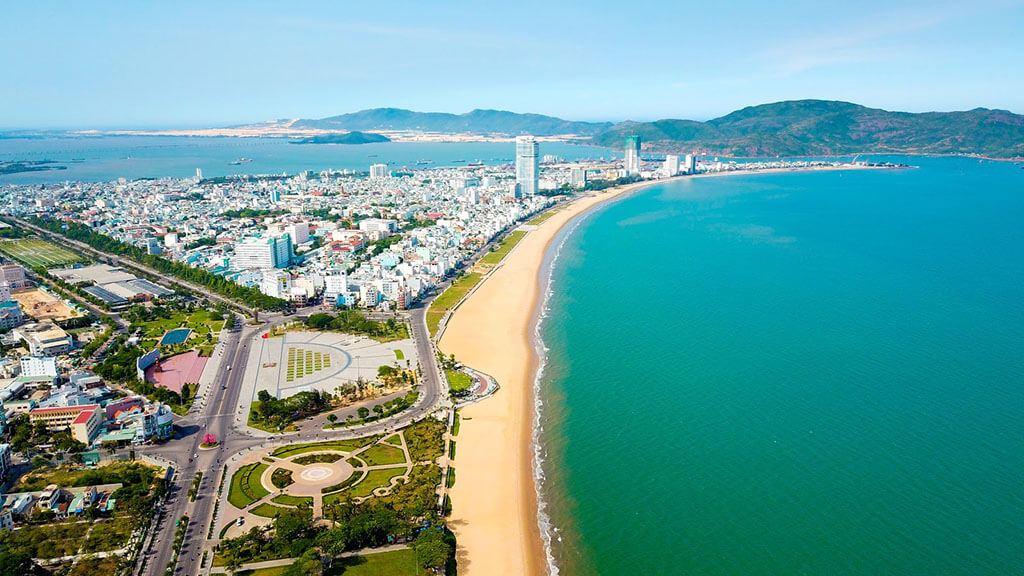 01
Phần
TÌNH HÌNH KINH TẾ - XÃ HỘI THÁNG 02 NĂM 2024
* TÌNH HÌNH KINH TẾ - XÃ HỘI 02 THÁNG NĂM 2024
Trong tháng 02 tháng đầu năm 2024, UBND tỉnh Bình Định tập trung triển khai kế hoạch thực hiện các mục tiêu, nhiệm vụ trọng tâm năm 2024 và công tác đón Tết Nguyên đán Giáp Thìn
Triển khai Nghị Quyết số 75/NQ-HĐND ngày 06/12/2023 của Hội đồng nhân dân tỉnh về nhiệm vụ phát triển kinh tế - xã hội năm 2024, ngay đầu tháng 01/2024, lãnh đạo UBND tỉnh đã tổ chức làm việc với tất cả các sở, ban, ngành, địa phương trên địa bàn tỉnh để nắm chắc tình hình, chỉ đạo các cấp, các ngành, các địa phương trong tỉnh hoàn thành đạt mức cao nhất kế hoạch phát triển kinh tế - xã hội năm 2024
Các địa phương đã giao xong Kế hoạch năm 2024 theo chỉ đạo của UBND tỉnh tại văn bản số 9495/UBND-TH ngày 14/12/2023
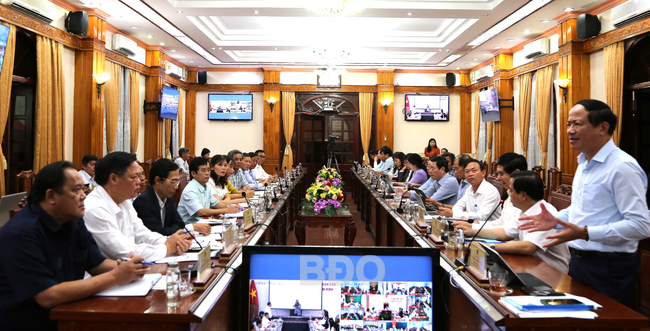 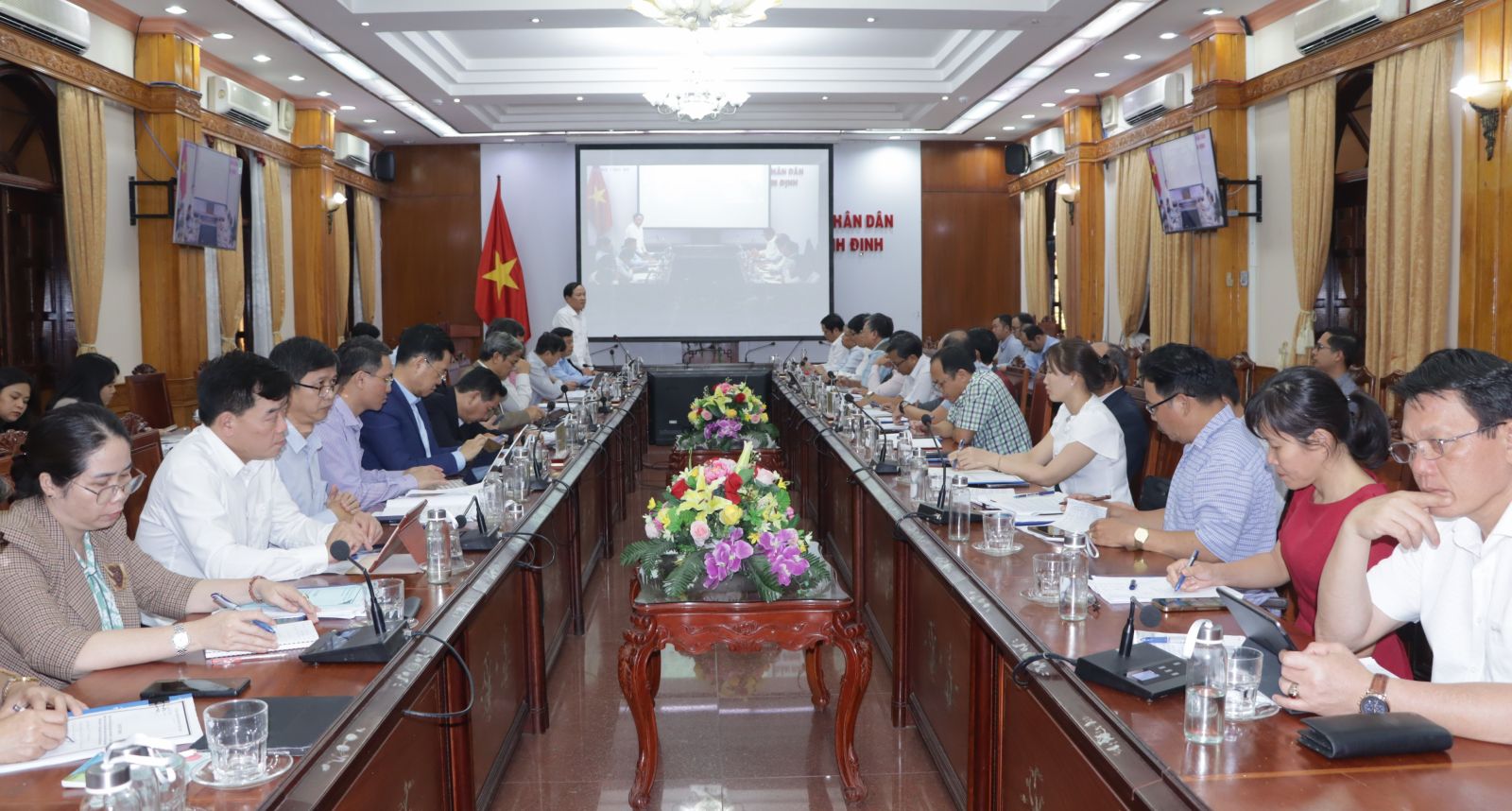 I. KẾT QUẢ THỰC HIỆN CHỈ TIÊU HĐND VÀ UBND TỈNH GIAO
I. KẾT QUẢ THỰC HIỆN CHỈ TIÊU HĐND VÀ UBND TỈNH GIAO
I. KẾT QUẢ THỰC HIỆN CHỈ TIÊU HĐND VÀ UBND TỈNH GIAO (tt)
II. PHÂN TÍCH CHI TIẾT CÁC NGÀNH, LĨNH VỰC
1. Nông, lâm, thủy sản
1.1. Nông nghiệp
1.1.1  Trồng trọt
1.1.2. Chăn nuôi
1.1.3. Lâm nghiệp
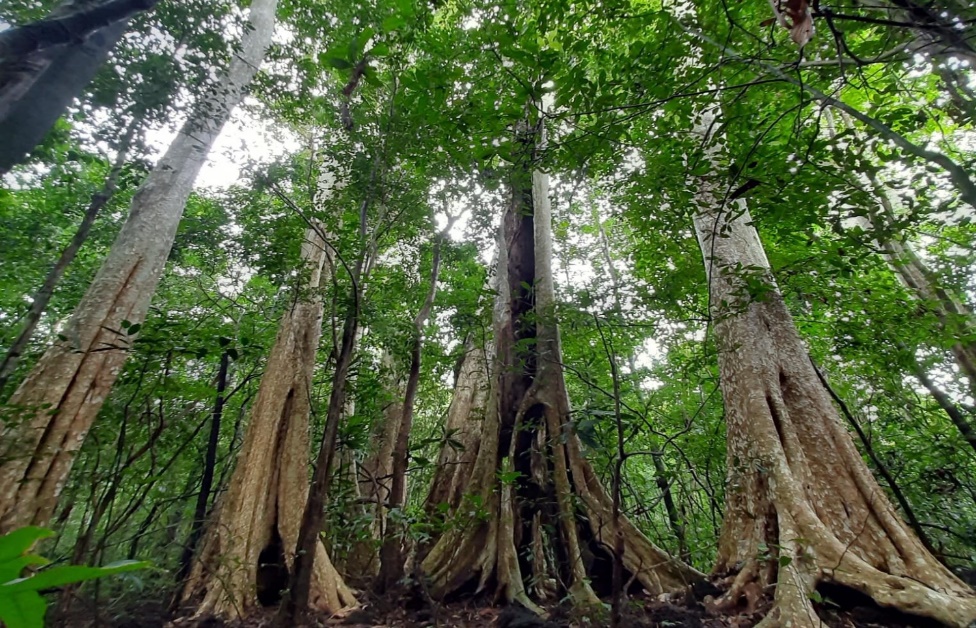 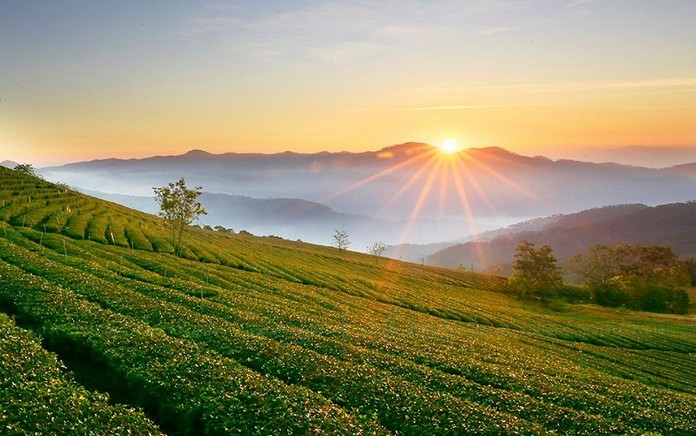 1.1.4. Thủy sản
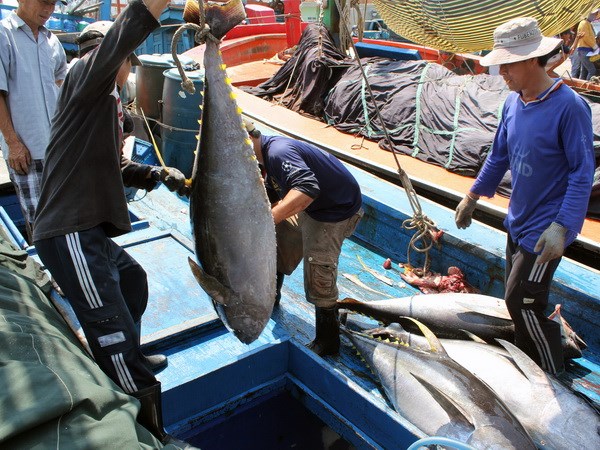 2. Công nghiệp – xây dựng
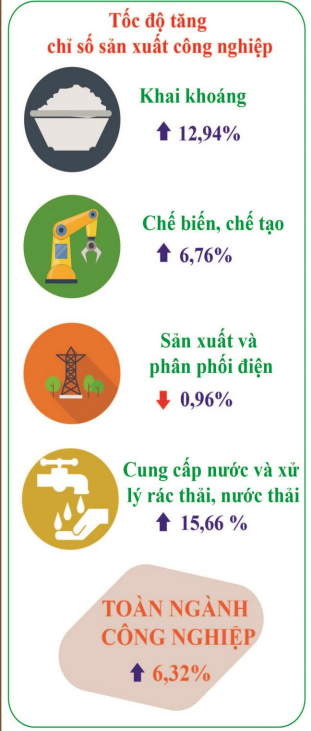 2.1. Công nghiệp
Chỉ số IIP 02 tháng năm 2024
2. Công nghiệp – xây dựng
2.2. Xây dựng
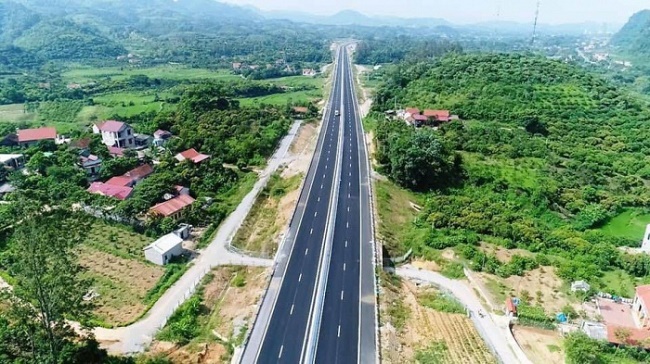 3. Thương mại, dịch vụ, du lịch, tài chính
3.1. Thương mại, dịch vụ
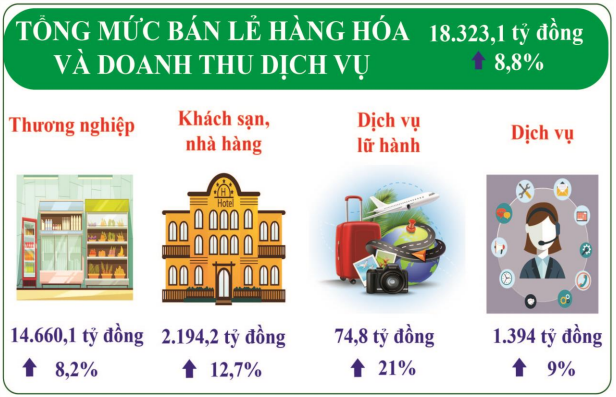 3.2. Xuất Nhập khẩu
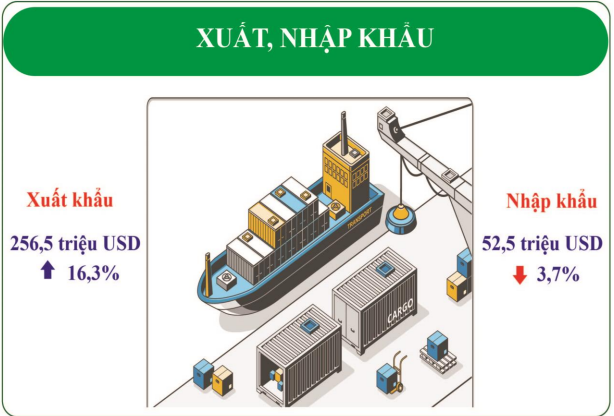 [Speaker Notes: Kim ngạch xuất khẩu dịch vụ  năm 2022, ước đạt 12,9 tỷ USD, tăng 145,2% so với năm 2021;
Kim ngạch nhập khẩu dịch vụ ước đạt 25,5 tỷ USD, tăng 23,6%;
Nhập siêu dịch vụ là 12,6 tỷ USD (trong đó phí dịch vụ vận tải và bảo hiểm trong hàng hóa nhập khẩu là 9 tỷ USD).]
3.3. Du lịch
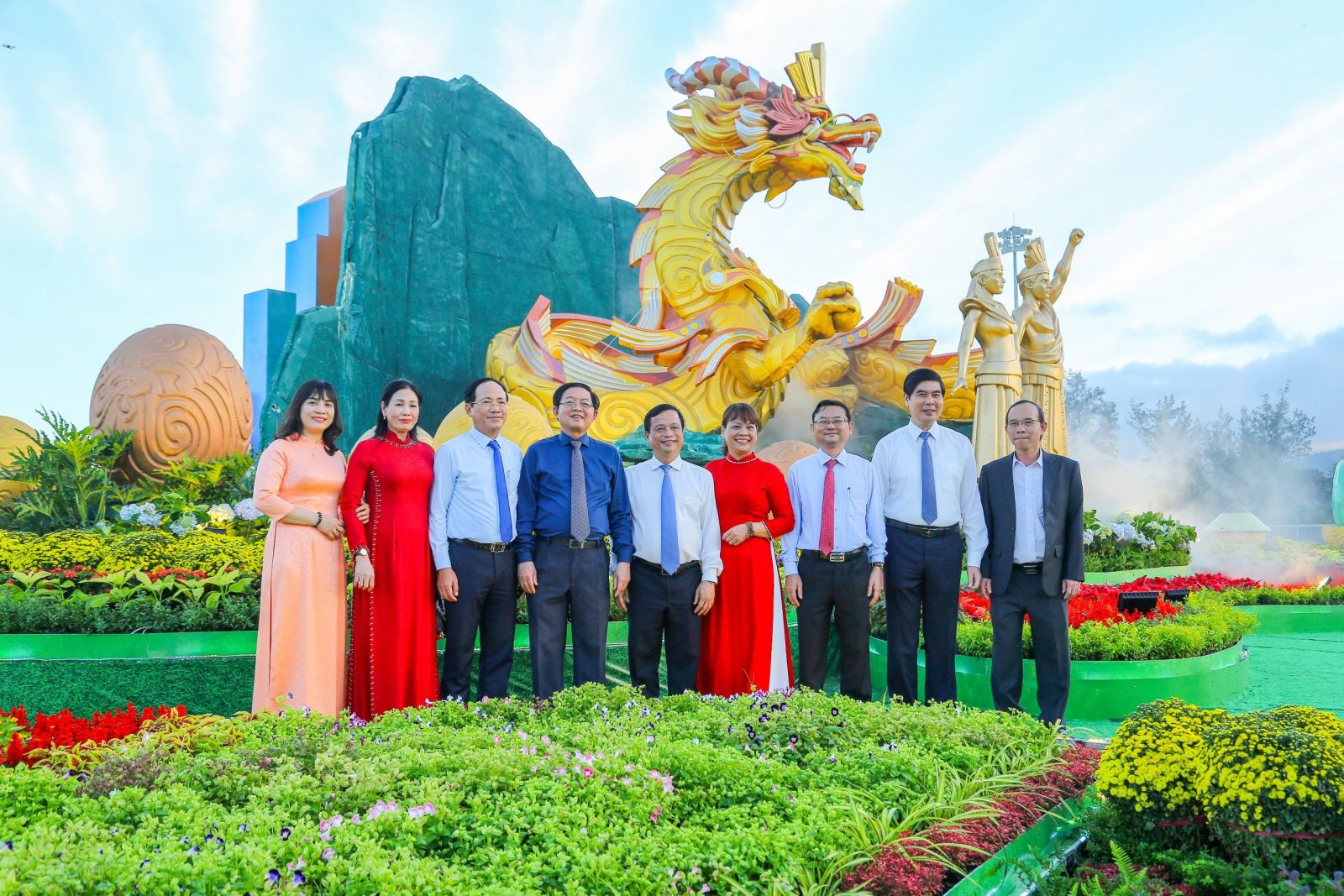 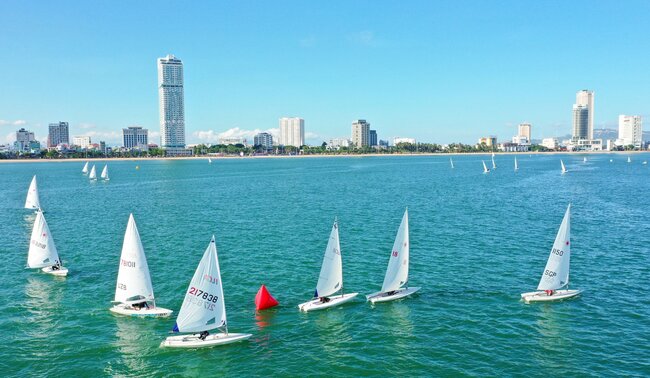 3.4. Tài chính
Thu nội địa
(trừ tiền SDĐ, XSKT và lợi nhuận được chia)
3.4.1. Thu ngân sách tỉnh
1.293,3 tỷ đồng, đạt 12,7% dự toán
Tăng 19,2%
Tổng thu ngân sách nhà nước
Thu tiền sử dụng đất
2.012,1 tỷ đồng, đạt 13,4% dự toán
489,7 tỷ đồng, đạt 8,0% dự toán
Tăng 27,9%
Tăng 75,2%
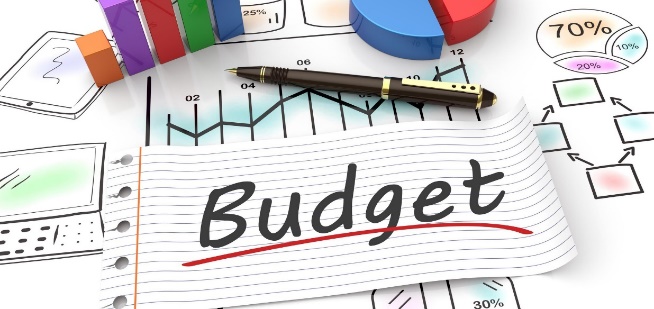 Thu Xuất nhập khẩu
157,6 tỷ đồng, đạt 35% dự toán
Tăng 309,6%
Tổng chi ngân sách nhà nước: 2.945 tỷ đồng, đạt 13,7% dự toán; Giảm 2,3%
3.4.2. Thu ngân sách các huyện, thị xã, thành phố
4. Đầu tư công
5. Thu hút đầu tư và quản lý đăng ký doanh nghiệp
5.1. Thu hút đầu tư
* Kết quả giao chỉ tiêu các Cụm Công nghiệp
5.1. Thu hút đầu tư (tt)
5.1. Thu hút đầu tư (tt)
5.1. Thu hút đầu tư (tt):
5.2. Quản lý đăng ký doanh nghiệp: Tháng 02/2024
Doanh nghiệp thành lập mới
Giải thể
Hoạt động trở lại
162 doanh nghiệp
27 doanh nghiệp
Tổng vốn đăng ký
Giảm 2,5%
169 doanh nghiệp
Tạm ngừng hoạt động
616,7 tỷ đồng
385 doanh nghiệp
Giảm 72,04%
6. Tài nguyên - Môi trường
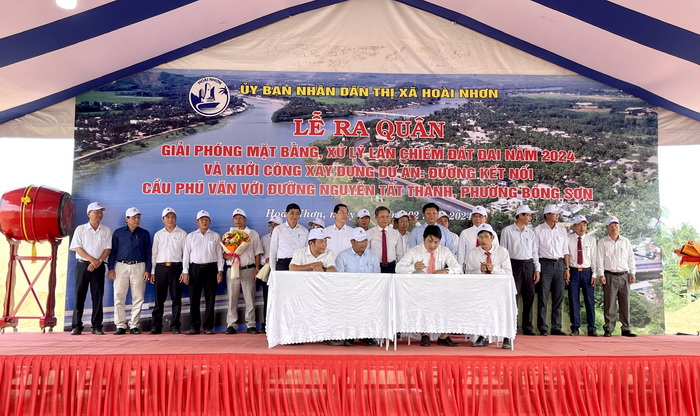 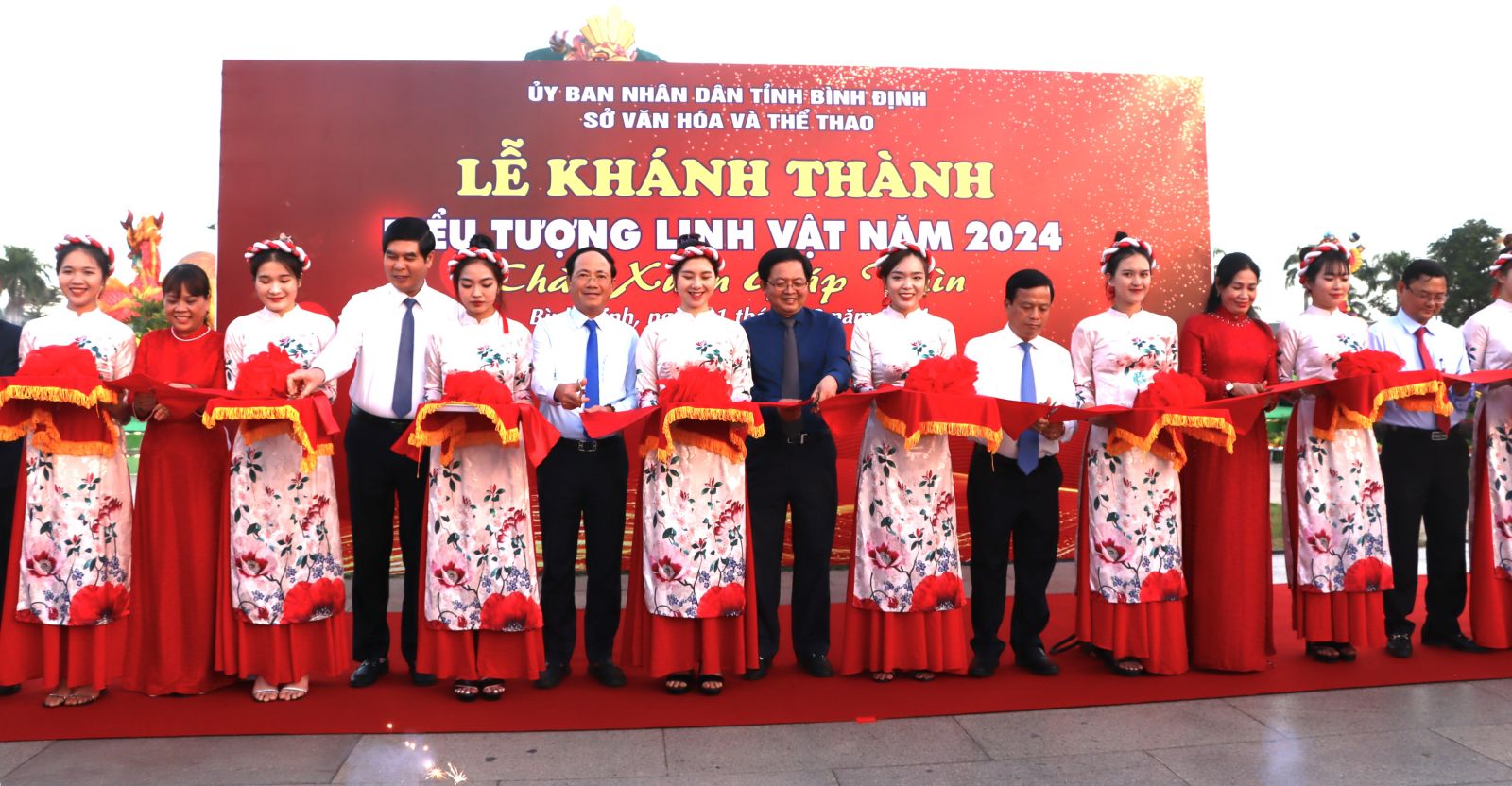 7. Văn hóa – xã hội
Ngành Giáo dục và Đào tạo đã chỉ đạo, kiểm tra, hướng dẫn các cơ sở giáo dục tiếp tục tổ chức dạy học sau thời gian nghỉ Tết Nguyên đán
Các hoạt động văn hoá, thông tin, văn nghệ, thể dục thể thao, báo chí, phát thanh truyền hình chuẩn bị mừng Đảng mừng Xuân, đón tết Giáp Thìn 2024 được các ngành và các địa phương quan tâm.
Công tác quảng bá Giải đua thuyền máy nhà nghề quốc tế UIM F1H2O giải mô tô nước UIM-ABP AQUABIKE (Grand Prix Bình Ðịnh 2024) được đẩy mạnh triển khai với nhiều sự kiện hấp dẫn, độc đáo.
Công tác phòng, chống dịch bệnh được tập trung triển khai kịp thời, hiệu quả. Đảm bảo đầy đủ thuốc, hóa chất, vật tư, thiết bị phòng chống dịch bệnh trên địa bàn tỉnh
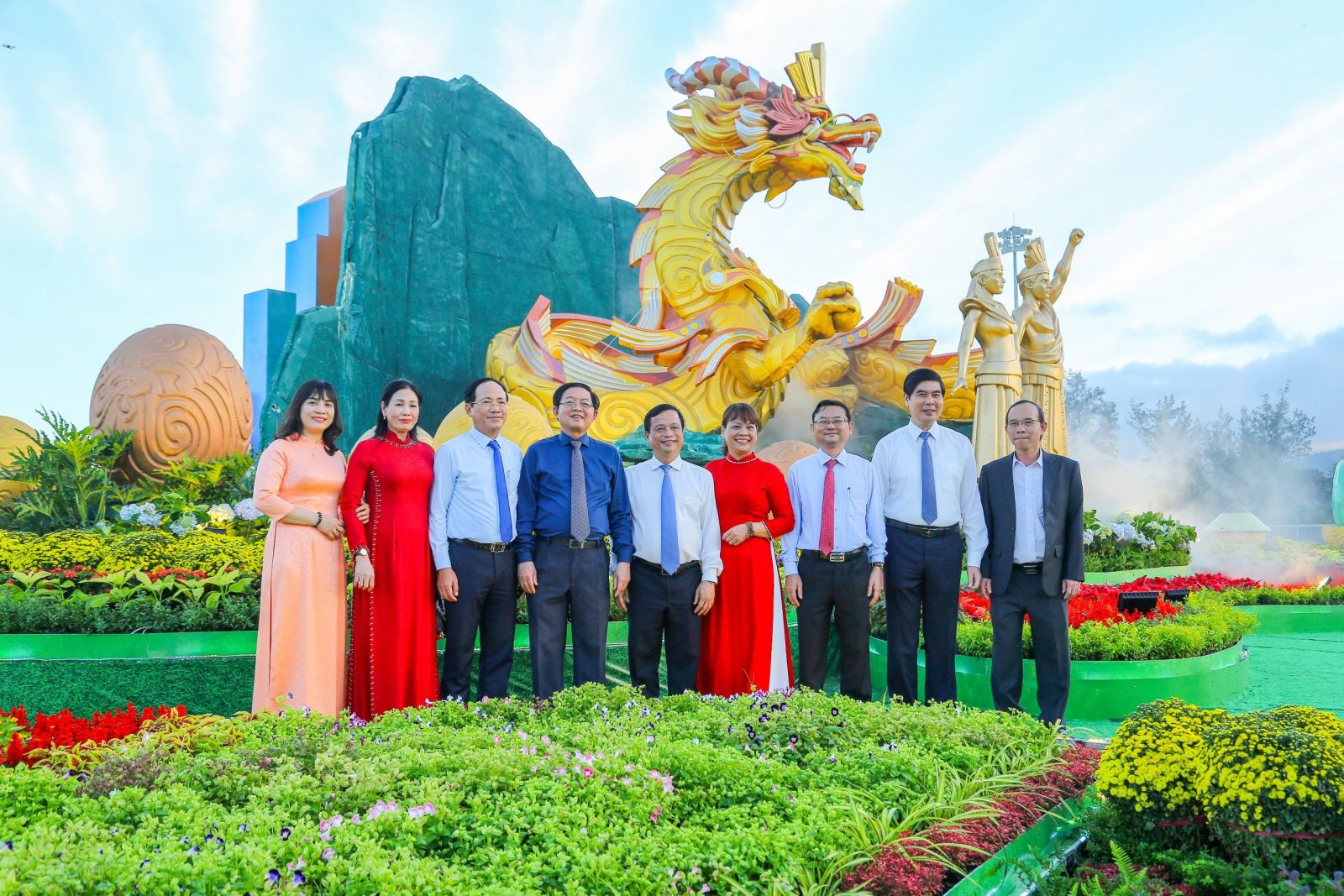 8. Công tác Nội chính
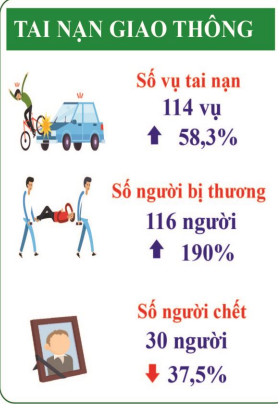 8. Công tác Nội chính (tt)
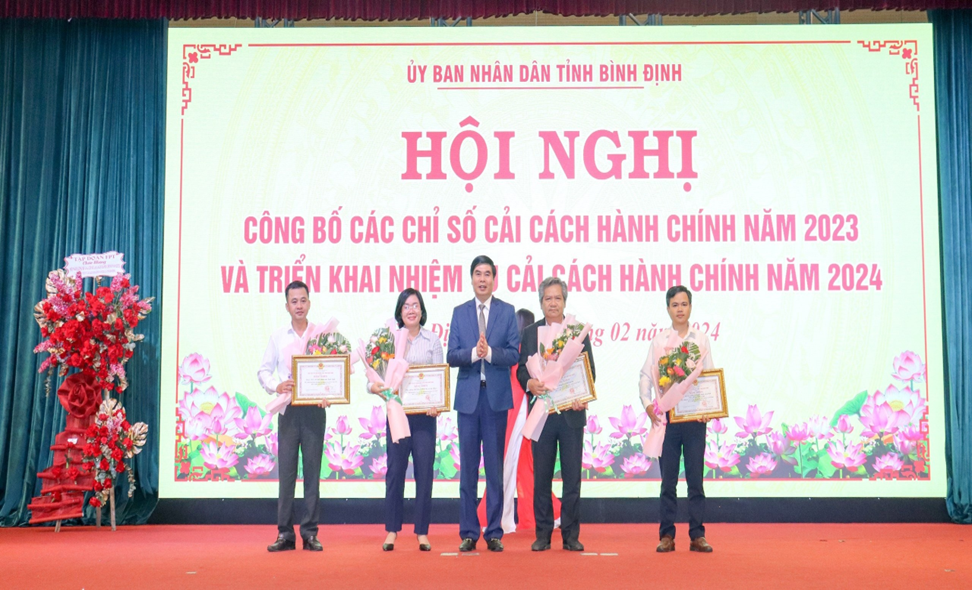 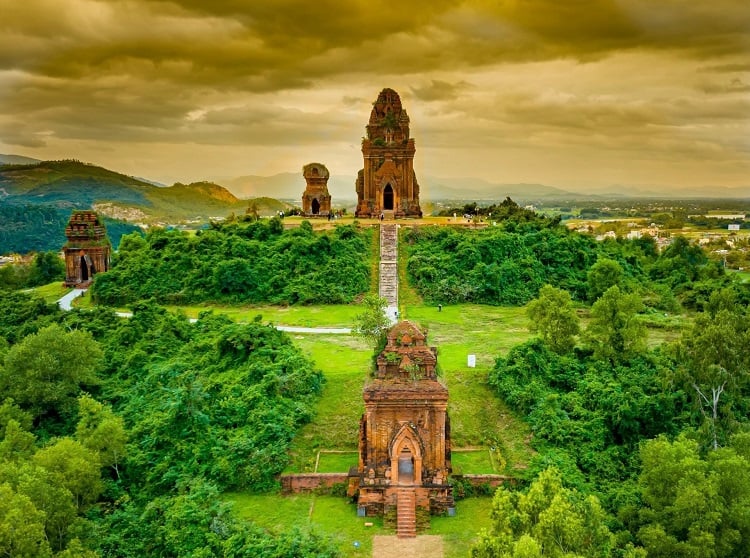 02
Phần
NHIỆM VỤ TRỌNG TÂM
THÁNG 3 NĂM 2024
Tập trung chỉ đạo sản xuất nông nghiệp, phòng chống dịch bệnh, quyết tâm giành thắng lợi vụ sản xuất Đông Xuân 2023-2024
Tăng cường mời gọi đầu tư, xây dựng các Nhà máy chế biến gia súc, gia cầm, thực phẩm, nông sản, lâm sản, thủy sản,… góp phần nâng cao giá trị sản xuất ngành nông, lâm, thủy sản
Tiếp tục thực hiện nghiêm túc, hiệu quả các chính sách hỗ trợ ngư dân khai thác hải sản xa bờ và khắc phục cảnh báo của Ủy ban châu Âu về chống khai thác thủy sản bất hợp pháp, không khai báo theo quy định (IUU)
Triển khai hiệu quả các phương án xử lý vấn đề môi trường. Tăng cường công tác kiểm tra, quản lý chống lấn chiếm đất đai, khai thác tài nguyên khoáng sản, mặt nước
[Speaker Notes: Duy trì tốc độ tăng trưởng và phát triển toàn diện nông, lâm, ngư nghiệp. Tập trung rà soát, bổ sung các cơ chế, chính sách, đề án, dự án, kế hoạch thực hiện Chương trình hành động của Tỉnh ủy về phát triển nông nghiệp ứng dụng công nghệ cao gắn với đẩy mạnh xây dựng nông thôn mới trên địa bàn tỉnh và Kế hoạch cơ cấu lại ngành nông nghiệp giai đoạn 2021-2025. Tổ chức thực hiện và bổ sung các cơ chế chính sách mới để khuyến khích phát triển các vùng sản xuất chuyên canh, chăn nuôi quy mô lớn, vùng nông nghiệp công nghệ cao theo các chuỗi liên kết từ sản xuất, bảo quản, chế biến đến tiêu thụ sản phẩm. Tập trung ứng dụng cơ giới hóa, khoa học công nghệ vào sản xuất nông, lâm, ngư nghiệp. Khuyến khích đầu tư phát triển sản xuất kinh doanh ở nông thôn, phát triển các làng nghề truyền thống, nhất là các ngành, nghề sử dụng nhiều lao động để giải quyết việc làm, tăng thu nhập và chuyển dịch cơ cấu lao động.
Chuẩn bị tốt các điều kiện cho sản xuất vụ Đông - Xuân 2022 -2023, nhất là bảo đảm cơ cấu giống, chất lượng giống và tiếp tục ứng dụng các tiến bộ kỹ thuật cao vào sản xuất để đạt năng suất và sản lượng cao nhất. Chủ động xây dựng phương án sản xuất trong năm phù hợp với điều kiện nguồn nước; có cơ chế hỗ trợ nông dân đẩy mạnh gieo trồng các loại cây trồng cạn giá trị cao, thị trường tiêu thụ ổn định; phát triển vùng nguyên liệu sản xuất sắn, mía và cây công nghiệp ngắn ngày. Đẩy mạnh thực hiện các giải pháp chuyển đổi cơ cấu cây trồng, mùa vụ phù hợp để nâng cao hiệu quả sản xuất, hiệu quả sử dụng đất, tập trung đầu tư thâm canh, sử dụng giống mới cao sản để tăng năng suất và nâng cao chất lượng sản phẩm; chú trọng thực hiện chuyển đổi số trong nông nghiệp. Chuyển đổi diện tích cây trồng kém hiệu quả sang trồng cây ăn quả.
Tập trung phát triển chăn nuôi gia súc, gia cầm theo hướng tập trung, quy mô lớn và thực hiện nghiêm ngặt các biện pháp kiểm soát dịch bệnh gắn với cơ sở giết mổ tập trung; chú trọng thu hút đầu tư các dự án chế biến gia súc, gia cầm nhằm nâng cao giá trị sản xuất ngành chăn nuôi. Chỉ đạo tốt công tác tiêm phòng, kiểm soát chặt chẽ việc mua bán, vận chuyển, giết mổ gia súc, gia cầm.
Tiếp tục thực hiện các dự án trồng rừng theo kế hoạch. Khuyến khích trồng rừng kinh tế theo mô hình kinh doanh cây gỗ lớn và thường xuyên tăng cường công tác quản lý, bảo vệ rừng, phòng, chống cháy rừng.
Tăng cường hoạt động khai thác gắn với bảo vệ và phát triển nguồn lợi thủy sản. Đẩy mạnh phát triển các dự án ứng dụng công nghệ cao trong nuôi trồng thủy sản; khuyến khích đầu tư mở rộng công suất các nhà máy chế biến thủy sản xuất khẩu; tiếp tục triển khai thực hiện có hiệu quả chính sách hỗ trợ ngư dân khai thác hải sản xa bờ và khắc phục cảnh báo của Ủy ban Châu Âu về chống khai thác bất hợp pháp, không báo cáo theo quy định (IUU). Chú trọng đảm bảo an toàn cho ngư dân, phát triển dịch vụ hậu cần nghề cá, bảo đảm phòng tránh thiên tai. Thực hiện kiểm dịch tốt con giống thủy sản gắn với xử lý môi trường ao nuôi, phòng chống dịch bệnh trong nuôi trồng và phát triển nguồn lợi thủy sản.
Tiếp tục kiểm tra và có giải pháp củng cố, duy trì các xã đã được công nhận xã nông thôn mới, phấn đấu trong năm 2023 có thêm 03 xã hoàn thành các tiêu chí xây dựng nông thôn mới, đưa số xã đạt chuẩn nông thôn mới đến cuối năm 2023 là 90/113 xã, đạt 79,6%; phấn đấu huyện Phù Mỹ, Tây Sơn được công nhận đạt chuẩn nông thôn mới.
Tăng cường công tác quản lý đất đai, xử lý nghiêm việc khai thác khoáng sản trái phép; kiểm tra và có biện pháp xử lý công tác bảo vệ môi trường tại các cơ sở sản xuất ở các khu cụm công nghiệp, làng nghề. Đẩy mạnh việc kiểm tra chấp hành pháp luật về bảo vệ môi trường. Tiếp tục chỉ đạo xử lý kiên quyết các trường hợp lấn chiếm đất đai, xây dựng trái phép. Đơn giản hóa thủ tục hành chính về đất đai, đẩy nhanh tiến độ cấp giấy chứng nhận quyền sở hữu nhà ở, quyền sử dụng đất cho dân.]
Chủ động nắm bắt tình hình sản xuất kinh doanh, kịp thời giải quyết, tháo gỡ khó khăn, vướng mắc cho doanh nghiệp. Tập trung hỗ trợ tích cực để các dự án sản xuất công nghiệp ( Công ty TNHH San Hà, Công ty CP Vinanutrifood Bình Định, Công ty CP và Dịch vụ Thương mại Q-Link) hoàn tất thủ tục đầu tư như: thủ tục về đất đai, thủ tục môi trường, thủ tục giấy phép xây dựng,…. để đẩy nhanh tiến độ thực hiện dự án.
Tăng cường công tác quản lý nhà nước đối với các cụm công nghiệp trên địa bàn tỉnh; rà soát, tháo gỡ các khó khăn, vướng mắc, nhất là cơ chế hỗ trợ để sớm đẩy nhanh tiến độ triển khai thực hiện di dời các doanh nghiệp, cơ sở sản xuất trong các Cụm công nghiệp được quy hoạch, định hướng di dời ra khỏi khu dân cư, nhằm đảm bảo hoạt động sản xuất tập trung, bảo vệ môi trường,... tổng hợp, báo cáo đề xuất UBND tỉnh. Trước mắt, ưu tiên thực hiện di dời các doanh nghiệp trong CCN Nhơn Bình, CCN Quang Trung (TP. Quy Nhơn) và CCN Gò Đá Trắng (TX. An Nhơn).
Tăng cường theo dõi, kiểm tra, giám sát, đôn đốc các dự án trên địa bàn tỉnh, đảm bảo tiến độ và chất lượng
Hoàn thành công tác giải phóng mặt bằng dự án Cao tốc Bắc – Nam, đoạn qua địa bàn tỉnh
[Speaker Notes: Duy trì tốc độ tăng trưởng và phát triển toàn diện nông, lâm, ngư nghiệp. Tập trung rà soát, bổ sung các cơ chế, chính sách, đề án, dự án, kế hoạch thực hiện Chương trình hành động của Tỉnh ủy về phát triển nông nghiệp ứng dụng công nghệ cao gắn với đẩy mạnh xây dựng nông thôn mới trên địa bàn tỉnh và Kế hoạch cơ cấu lại ngành nông nghiệp giai đoạn 2021-2025. Tổ chức thực hiện và bổ sung các cơ chế chính sách mới để khuyến khích phát triển các vùng sản xuất chuyên canh, chăn nuôi quy mô lớn, vùng nông nghiệp công nghệ cao theo các chuỗi liên kết từ sản xuất, bảo quản, chế biến đến tiêu thụ sản phẩm. Tập trung ứng dụng cơ giới hóa, khoa học công nghệ vào sản xuất nông, lâm, ngư nghiệp. Khuyến khích đầu tư phát triển sản xuất kinh doanh ở nông thôn, phát triển các làng nghề truyền thống, nhất là các ngành, nghề sử dụng nhiều lao động để giải quyết việc làm, tăng thu nhập và chuyển dịch cơ cấu lao động.
Chuẩn bị tốt các điều kiện cho sản xuất vụ Đông - Xuân 2022 -2023, nhất là bảo đảm cơ cấu giống, chất lượng giống và tiếp tục ứng dụng các tiến bộ kỹ thuật cao vào sản xuất để đạt năng suất và sản lượng cao nhất. Chủ động xây dựng phương án sản xuất trong năm phù hợp với điều kiện nguồn nước; có cơ chế hỗ trợ nông dân đẩy mạnh gieo trồng các loại cây trồng cạn giá trị cao, thị trường tiêu thụ ổn định; phát triển vùng nguyên liệu sản xuất sắn, mía và cây công nghiệp ngắn ngày. Đẩy mạnh thực hiện các giải pháp chuyển đổi cơ cấu cây trồng, mùa vụ phù hợp để nâng cao hiệu quả sản xuất, hiệu quả sử dụng đất, tập trung đầu tư thâm canh, sử dụng giống mới cao sản để tăng năng suất và nâng cao chất lượng sản phẩm; chú trọng thực hiện chuyển đổi số trong nông nghiệp. Chuyển đổi diện tích cây trồng kém hiệu quả sang trồng cây ăn quả.
Tập trung phát triển chăn nuôi gia súc, gia cầm theo hướng tập trung, quy mô lớn và thực hiện nghiêm ngặt các biện pháp kiểm soát dịch bệnh gắn với cơ sở giết mổ tập trung; chú trọng thu hút đầu tư các dự án chế biến gia súc, gia cầm nhằm nâng cao giá trị sản xuất ngành chăn nuôi. Chỉ đạo tốt công tác tiêm phòng, kiểm soát chặt chẽ việc mua bán, vận chuyển, giết mổ gia súc, gia cầm.
Tiếp tục thực hiện các dự án trồng rừng theo kế hoạch. Khuyến khích trồng rừng kinh tế theo mô hình kinh doanh cây gỗ lớn và thường xuyên tăng cường công tác quản lý, bảo vệ rừng, phòng, chống cháy rừng.
Tăng cường hoạt động khai thác gắn với bảo vệ và phát triển nguồn lợi thủy sản. Đẩy mạnh phát triển các dự án ứng dụng công nghệ cao trong nuôi trồng thủy sản; khuyến khích đầu tư mở rộng công suất các nhà máy chế biến thủy sản xuất khẩu; tiếp tục triển khai thực hiện có hiệu quả chính sách hỗ trợ ngư dân khai thác hải sản xa bờ và khắc phục cảnh báo của Ủy ban Châu Âu về chống khai thác bất hợp pháp, không báo cáo theo quy định (IUU). Chú trọng đảm bảo an toàn cho ngư dân, phát triển dịch vụ hậu cần nghề cá, bảo đảm phòng tránh thiên tai. Thực hiện kiểm dịch tốt con giống thủy sản gắn với xử lý môi trường ao nuôi, phòng chống dịch bệnh trong nuôi trồng và phát triển nguồn lợi thủy sản.
Tiếp tục kiểm tra và có giải pháp củng cố, duy trì các xã đã được công nhận xã nông thôn mới, phấn đấu trong năm 2023 có thêm 03 xã hoàn thành các tiêu chí xây dựng nông thôn mới, đưa số xã đạt chuẩn nông thôn mới đến cuối năm 2023 là 90/113 xã, đạt 79,6%; phấn đấu huyện Phù Mỹ, Tây Sơn được công nhận đạt chuẩn nông thôn mới.
Tăng cường công tác quản lý đất đai, xử lý nghiêm việc khai thác khoáng sản trái phép; kiểm tra và có biện pháp xử lý công tác bảo vệ môi trường tại các cơ sở sản xuất ở các khu cụm công nghiệp, làng nghề. Đẩy mạnh việc kiểm tra chấp hành pháp luật về bảo vệ môi trường. Tiếp tục chỉ đạo xử lý kiên quyết các trường hợp lấn chiếm đất đai, xây dựng trái phép. Đơn giản hóa thủ tục hành chính về đất đai, đẩy nhanh tiến độ cấp giấy chứng nhận quyền sở hữu nhà ở, quyền sử dụng đất cho dân.]
Tiếp tục đẩy mạnh các hoạt động thương mại, xuất khẩu; triển khai các giải pháp kích cầu, thúc đẩy thương mại, dịch vụ, du lịch...
Tiếp tục nghiên cứu, đa dạng hóa, liên kết và nâng cao chất lượng các sản phẩm du lịch với các địa phương, doanh nghiệp trong và ngoài nước, ưu tiên phát triển các sản phẩm du lịch có giá trị gia tăng cao và bền vững, tạo thương hiệu cạnh tranh lâu dài.
Tăng cường thu hút du lịch MICE, triển khai hiệu quả kế hoạch thu hút du lịch trong mùa thấp điểm.
[Speaker Notes: Duy trì tốc độ tăng trưởng và phát triển toàn diện nông, lâm, ngư nghiệp. Tập trung rà soát, bổ sung các cơ chế, chính sách, đề án, dự án, kế hoạch thực hiện Chương trình hành động của Tỉnh ủy về phát triển nông nghiệp ứng dụng công nghệ cao gắn với đẩy mạnh xây dựng nông thôn mới trên địa bàn tỉnh và Kế hoạch cơ cấu lại ngành nông nghiệp giai đoạn 2021-2025. Tổ chức thực hiện và bổ sung các cơ chế chính sách mới để khuyến khích phát triển các vùng sản xuất chuyên canh, chăn nuôi quy mô lớn, vùng nông nghiệp công nghệ cao theo các chuỗi liên kết từ sản xuất, bảo quản, chế biến đến tiêu thụ sản phẩm. Tập trung ứng dụng cơ giới hóa, khoa học công nghệ vào sản xuất nông, lâm, ngư nghiệp. Khuyến khích đầu tư phát triển sản xuất kinh doanh ở nông thôn, phát triển các làng nghề truyền thống, nhất là các ngành, nghề sử dụng nhiều lao động để giải quyết việc làm, tăng thu nhập và chuyển dịch cơ cấu lao động.
Chuẩn bị tốt các điều kiện cho sản xuất vụ Đông - Xuân 2022 -2023, nhất là bảo đảm cơ cấu giống, chất lượng giống và tiếp tục ứng dụng các tiến bộ kỹ thuật cao vào sản xuất để đạt năng suất và sản lượng cao nhất. Chủ động xây dựng phương án sản xuất trong năm phù hợp với điều kiện nguồn nước; có cơ chế hỗ trợ nông dân đẩy mạnh gieo trồng các loại cây trồng cạn giá trị cao, thị trường tiêu thụ ổn định; phát triển vùng nguyên liệu sản xuất sắn, mía và cây công nghiệp ngắn ngày. Đẩy mạnh thực hiện các giải pháp chuyển đổi cơ cấu cây trồng, mùa vụ phù hợp để nâng cao hiệu quả sản xuất, hiệu quả sử dụng đất, tập trung đầu tư thâm canh, sử dụng giống mới cao sản để tăng năng suất và nâng cao chất lượng sản phẩm; chú trọng thực hiện chuyển đổi số trong nông nghiệp. Chuyển đổi diện tích cây trồng kém hiệu quả sang trồng cây ăn quả.
Tập trung phát triển chăn nuôi gia súc, gia cầm theo hướng tập trung, quy mô lớn và thực hiện nghiêm ngặt các biện pháp kiểm soát dịch bệnh gắn với cơ sở giết mổ tập trung; chú trọng thu hút đầu tư các dự án chế biến gia súc, gia cầm nhằm nâng cao giá trị sản xuất ngành chăn nuôi. Chỉ đạo tốt công tác tiêm phòng, kiểm soát chặt chẽ việc mua bán, vận chuyển, giết mổ gia súc, gia cầm.
Tiếp tục thực hiện các dự án trồng rừng theo kế hoạch. Khuyến khích trồng rừng kinh tế theo mô hình kinh doanh cây gỗ lớn và thường xuyên tăng cường công tác quản lý, bảo vệ rừng, phòng, chống cháy rừng.
Tăng cường hoạt động khai thác gắn với bảo vệ và phát triển nguồn lợi thủy sản. Đẩy mạnh phát triển các dự án ứng dụng công nghệ cao trong nuôi trồng thủy sản; khuyến khích đầu tư mở rộng công suất các nhà máy chế biến thủy sản xuất khẩu; tiếp tục triển khai thực hiện có hiệu quả chính sách hỗ trợ ngư dân khai thác hải sản xa bờ và khắc phục cảnh báo của Ủy ban Châu Âu về chống khai thác bất hợp pháp, không báo cáo theo quy định (IUU). Chú trọng đảm bảo an toàn cho ngư dân, phát triển dịch vụ hậu cần nghề cá, bảo đảm phòng tránh thiên tai. Thực hiện kiểm dịch tốt con giống thủy sản gắn với xử lý môi trường ao nuôi, phòng chống dịch bệnh trong nuôi trồng và phát triển nguồn lợi thủy sản.
Tiếp tục kiểm tra và có giải pháp củng cố, duy trì các xã đã được công nhận xã nông thôn mới, phấn đấu trong năm 2023 có thêm 03 xã hoàn thành các tiêu chí xây dựng nông thôn mới, đưa số xã đạt chuẩn nông thôn mới đến cuối năm 2023 là 90/113 xã, đạt 79,6%; phấn đấu huyện Phù Mỹ, Tây Sơn được công nhận đạt chuẩn nông thôn mới.
Tăng cường công tác quản lý đất đai, xử lý nghiêm việc khai thác khoáng sản trái phép; kiểm tra và có biện pháp xử lý công tác bảo vệ môi trường tại các cơ sở sản xuất ở các khu cụm công nghiệp, làng nghề. Đẩy mạnh việc kiểm tra chấp hành pháp luật về bảo vệ môi trường. Tiếp tục chỉ đạo xử lý kiên quyết các trường hợp lấn chiếm đất đai, xây dựng trái phép. Đơn giản hóa thủ tục hành chính về đất đai, đẩy nhanh tiến độ cấp giấy chứng nhận quyền sở hữu nhà ở, quyền sử dụng đất cho dân.]
Tổ chức triển khai thực hiện tốt nhiệm vụ thu ngân sách nhà nước, nhất là thu tiền sử dụng đất
Tăng cường công tác quản lý thu, chống thất thu, giảm nợ đọng thuế
Tiếp tục hỗ trợ doanh nghiệp được hưởng tối đa các chính sách ưu đãi, hỗ trợ tháo gỡ khó khan theo quy định của Trung ương
Đảm bảo chi ngân sách theo đúng tiêu chuẩn, định mức, tiết kiệm, hiệu quả
[Speaker Notes: Duy trì tốc độ tăng trưởng và phát triển toàn diện nông, lâm, ngư nghiệp. Tập trung rà soát, bổ sung các cơ chế, chính sách, đề án, dự án, kế hoạch thực hiện Chương trình hành động của Tỉnh ủy về phát triển nông nghiệp ứng dụng công nghệ cao gắn với đẩy mạnh xây dựng nông thôn mới trên địa bàn tỉnh và Kế hoạch cơ cấu lại ngành nông nghiệp giai đoạn 2021-2025. Tổ chức thực hiện và bổ sung các cơ chế chính sách mới để khuyến khích phát triển các vùng sản xuất chuyên canh, chăn nuôi quy mô lớn, vùng nông nghiệp công nghệ cao theo các chuỗi liên kết từ sản xuất, bảo quản, chế biến đến tiêu thụ sản phẩm. Tập trung ứng dụng cơ giới hóa, khoa học công nghệ vào sản xuất nông, lâm, ngư nghiệp. Khuyến khích đầu tư phát triển sản xuất kinh doanh ở nông thôn, phát triển các làng nghề truyền thống, nhất là các ngành, nghề sử dụng nhiều lao động để giải quyết việc làm, tăng thu nhập và chuyển dịch cơ cấu lao động.
Chuẩn bị tốt các điều kiện cho sản xuất vụ Đông - Xuân 2022 -2023, nhất là bảo đảm cơ cấu giống, chất lượng giống và tiếp tục ứng dụng các tiến bộ kỹ thuật cao vào sản xuất để đạt năng suất và sản lượng cao nhất. Chủ động xây dựng phương án sản xuất trong năm phù hợp với điều kiện nguồn nước; có cơ chế hỗ trợ nông dân đẩy mạnh gieo trồng các loại cây trồng cạn giá trị cao, thị trường tiêu thụ ổn định; phát triển vùng nguyên liệu sản xuất sắn, mía và cây công nghiệp ngắn ngày. Đẩy mạnh thực hiện các giải pháp chuyển đổi cơ cấu cây trồng, mùa vụ phù hợp để nâng cao hiệu quả sản xuất, hiệu quả sử dụng đất, tập trung đầu tư thâm canh, sử dụng giống mới cao sản để tăng năng suất và nâng cao chất lượng sản phẩm; chú trọng thực hiện chuyển đổi số trong nông nghiệp. Chuyển đổi diện tích cây trồng kém hiệu quả sang trồng cây ăn quả.
Tập trung phát triển chăn nuôi gia súc, gia cầm theo hướng tập trung, quy mô lớn và thực hiện nghiêm ngặt các biện pháp kiểm soát dịch bệnh gắn với cơ sở giết mổ tập trung; chú trọng thu hút đầu tư các dự án chế biến gia súc, gia cầm nhằm nâng cao giá trị sản xuất ngành chăn nuôi. Chỉ đạo tốt công tác tiêm phòng, kiểm soát chặt chẽ việc mua bán, vận chuyển, giết mổ gia súc, gia cầm.
Tiếp tục thực hiện các dự án trồng rừng theo kế hoạch. Khuyến khích trồng rừng kinh tế theo mô hình kinh doanh cây gỗ lớn và thường xuyên tăng cường công tác quản lý, bảo vệ rừng, phòng, chống cháy rừng.
Tăng cường hoạt động khai thác gắn với bảo vệ và phát triển nguồn lợi thủy sản. Đẩy mạnh phát triển các dự án ứng dụng công nghệ cao trong nuôi trồng thủy sản; khuyến khích đầu tư mở rộng công suất các nhà máy chế biến thủy sản xuất khẩu; tiếp tục triển khai thực hiện có hiệu quả chính sách hỗ trợ ngư dân khai thác hải sản xa bờ và khắc phục cảnh báo của Ủy ban Châu Âu về chống khai thác bất hợp pháp, không báo cáo theo quy định (IUU). Chú trọng đảm bảo an toàn cho ngư dân, phát triển dịch vụ hậu cần nghề cá, bảo đảm phòng tránh thiên tai. Thực hiện kiểm dịch tốt con giống thủy sản gắn với xử lý môi trường ao nuôi, phòng chống dịch bệnh trong nuôi trồng và phát triển nguồn lợi thủy sản.
Tiếp tục kiểm tra và có giải pháp củng cố, duy trì các xã đã được công nhận xã nông thôn mới, phấn đấu trong năm 2023 có thêm 03 xã hoàn thành các tiêu chí xây dựng nông thôn mới, đưa số xã đạt chuẩn nông thôn mới đến cuối năm 2023 là 90/113 xã, đạt 79,6%; phấn đấu huyện Phù Mỹ, Tây Sơn được công nhận đạt chuẩn nông thôn mới.
Tăng cường công tác quản lý đất đai, xử lý nghiêm việc khai thác khoáng sản trái phép; kiểm tra và có biện pháp xử lý công tác bảo vệ môi trường tại các cơ sở sản xuất ở các khu cụm công nghiệp, làng nghề. Đẩy mạnh việc kiểm tra chấp hành pháp luật về bảo vệ môi trường. Tiếp tục chỉ đạo xử lý kiên quyết các trường hợp lấn chiếm đất đai, xây dựng trái phép. Đơn giản hóa thủ tục hành chính về đất đai, đẩy nhanh tiến độ cấp giấy chứng nhận quyền sở hữu nhà ở, quyền sử dụng đất cho dân.]
Đẩy mạnh giải ngân vốn đầu tư công ngay từ các tháng đầu năm, triển khai hiệu quả 03 Chương trình mục tiêu quốc gia
Tập trung tháo gỡ các khó khăn vướng mắc để đẩy nhanh tiến độ thực hiện các dự án trọng điểm
Kiên quyết rà soát, điều hòa vốn đầu tư công từ chủ đầu tư chưa thực hiện được sang chủ đầu tư thực hiện có khối lượng hoàn thành nhưng thiếu vốn
[Speaker Notes: Duy trì tốc độ tăng trưởng và phát triển toàn diện nông, lâm, ngư nghiệp. Tập trung rà soát, bổ sung các cơ chế, chính sách, đề án, dự án, kế hoạch thực hiện Chương trình hành động của Tỉnh ủy về phát triển nông nghiệp ứng dụng công nghệ cao gắn với đẩy mạnh xây dựng nông thôn mới trên địa bàn tỉnh và Kế hoạch cơ cấu lại ngành nông nghiệp giai đoạn 2021-2025. Tổ chức thực hiện và bổ sung các cơ chế chính sách mới để khuyến khích phát triển các vùng sản xuất chuyên canh, chăn nuôi quy mô lớn, vùng nông nghiệp công nghệ cao theo các chuỗi liên kết từ sản xuất, bảo quản, chế biến đến tiêu thụ sản phẩm. Tập trung ứng dụng cơ giới hóa, khoa học công nghệ vào sản xuất nông, lâm, ngư nghiệp. Khuyến khích đầu tư phát triển sản xuất kinh doanh ở nông thôn, phát triển các làng nghề truyền thống, nhất là các ngành, nghề sử dụng nhiều lao động để giải quyết việc làm, tăng thu nhập và chuyển dịch cơ cấu lao động.
Chuẩn bị tốt các điều kiện cho sản xuất vụ Đông - Xuân 2022 -2023, nhất là bảo đảm cơ cấu giống, chất lượng giống và tiếp tục ứng dụng các tiến bộ kỹ thuật cao vào sản xuất để đạt năng suất và sản lượng cao nhất. Chủ động xây dựng phương án sản xuất trong năm phù hợp với điều kiện nguồn nước; có cơ chế hỗ trợ nông dân đẩy mạnh gieo trồng các loại cây trồng cạn giá trị cao, thị trường tiêu thụ ổn định; phát triển vùng nguyên liệu sản xuất sắn, mía và cây công nghiệp ngắn ngày. Đẩy mạnh thực hiện các giải pháp chuyển đổi cơ cấu cây trồng, mùa vụ phù hợp để nâng cao hiệu quả sản xuất, hiệu quả sử dụng đất, tập trung đầu tư thâm canh, sử dụng giống mới cao sản để tăng năng suất và nâng cao chất lượng sản phẩm; chú trọng thực hiện chuyển đổi số trong nông nghiệp. Chuyển đổi diện tích cây trồng kém hiệu quả sang trồng cây ăn quả.
Tập trung phát triển chăn nuôi gia súc, gia cầm theo hướng tập trung, quy mô lớn và thực hiện nghiêm ngặt các biện pháp kiểm soát dịch bệnh gắn với cơ sở giết mổ tập trung; chú trọng thu hút đầu tư các dự án chế biến gia súc, gia cầm nhằm nâng cao giá trị sản xuất ngành chăn nuôi. Chỉ đạo tốt công tác tiêm phòng, kiểm soát chặt chẽ việc mua bán, vận chuyển, giết mổ gia súc, gia cầm.
Tiếp tục thực hiện các dự án trồng rừng theo kế hoạch. Khuyến khích trồng rừng kinh tế theo mô hình kinh doanh cây gỗ lớn và thường xuyên tăng cường công tác quản lý, bảo vệ rừng, phòng, chống cháy rừng.
Tăng cường hoạt động khai thác gắn với bảo vệ và phát triển nguồn lợi thủy sản. Đẩy mạnh phát triển các dự án ứng dụng công nghệ cao trong nuôi trồng thủy sản; khuyến khích đầu tư mở rộng công suất các nhà máy chế biến thủy sản xuất khẩu; tiếp tục triển khai thực hiện có hiệu quả chính sách hỗ trợ ngư dân khai thác hải sản xa bờ và khắc phục cảnh báo của Ủy ban Châu Âu về chống khai thác bất hợp pháp, không báo cáo theo quy định (IUU). Chú trọng đảm bảo an toàn cho ngư dân, phát triển dịch vụ hậu cần nghề cá, bảo đảm phòng tránh thiên tai. Thực hiện kiểm dịch tốt con giống thủy sản gắn với xử lý môi trường ao nuôi, phòng chống dịch bệnh trong nuôi trồng và phát triển nguồn lợi thủy sản.
Tiếp tục kiểm tra và có giải pháp củng cố, duy trì các xã đã được công nhận xã nông thôn mới, phấn đấu trong năm 2023 có thêm 03 xã hoàn thành các tiêu chí xây dựng nông thôn mới, đưa số xã đạt chuẩn nông thôn mới đến cuối năm 2023 là 90/113 xã, đạt 79,6%; phấn đấu huyện Phù Mỹ, Tây Sơn được công nhận đạt chuẩn nông thôn mới.
Tăng cường công tác quản lý đất đai, xử lý nghiêm việc khai thác khoáng sản trái phép; kiểm tra và có biện pháp xử lý công tác bảo vệ môi trường tại các cơ sở sản xuất ở các khu cụm công nghiệp, làng nghề. Đẩy mạnh việc kiểm tra chấp hành pháp luật về bảo vệ môi trường. Tiếp tục chỉ đạo xử lý kiên quyết các trường hợp lấn chiếm đất đai, xây dựng trái phép. Đơn giản hóa thủ tục hành chính về đất đai, đẩy nhanh tiến độ cấp giấy chứng nhận quyền sở hữu nhà ở, quyền sử dụng đất cho dân.]
Tích cực xúc tiến, mời gọi đầu tư các dự án ngoài ngân sách, tạo mọi điều kiện thuận lợi cho các nhà đầu tư khảo sát, hoàn thiện thủ tục đầu tư, triển khai thực hiện dự án trong thời gian sớm nhất; đặc biệt là thực hiện bồi thường GPMB để các dự án triển khai, sớm đi vào hoạt động.
Nhằm thực hiện có hiệu quả các chỉ tiêu thu hút đầu tư trong tháng 3, Sở Kế hoạch và Đầu tư thực hiện các nội dung trọng tâm như sau:
- Tập trung hỗ trợ các nhà đầu tư đang lập đề xuất dự án: 03 nhà đầu tư;
- Trình UBND tỉnh chấp thuận chủ trương đầu tư: 05 dự án;
- Hỗ trợ các dự án thực hiện điều chỉnh chủ trương đầu tư tăng vốn dự án hoặc mở rộng dự án: 03 dự án;
- Tập trung rà soát các dự án trên địa bàn huyện Tuy Phước, Vân Canh để giám sát tình hình đầu tư;
Tổ chức tốt Hội nghị Xúc tiến Thương mại với Hiệp hội doanh nghiệp Việt Nam - Canada (VCBA);
Tổ chức tốt Hội nghị Xúc tiến Đầu tư tỉnh Bình Định năm 2024
[Speaker Notes: Duy trì tốc độ tăng trưởng và phát triển toàn diện nông, lâm, ngư nghiệp. Tập trung rà soát, bổ sung các cơ chế, chính sách, đề án, dự án, kế hoạch thực hiện Chương trình hành động của Tỉnh ủy về phát triển nông nghiệp ứng dụng công nghệ cao gắn với đẩy mạnh xây dựng nông thôn mới trên địa bàn tỉnh và Kế hoạch cơ cấu lại ngành nông nghiệp giai đoạn 2021-2025. Tổ chức thực hiện và bổ sung các cơ chế chính sách mới để khuyến khích phát triển các vùng sản xuất chuyên canh, chăn nuôi quy mô lớn, vùng nông nghiệp công nghệ cao theo các chuỗi liên kết từ sản xuất, bảo quản, chế biến đến tiêu thụ sản phẩm. Tập trung ứng dụng cơ giới hóa, khoa học công nghệ vào sản xuất nông, lâm, ngư nghiệp. Khuyến khích đầu tư phát triển sản xuất kinh doanh ở nông thôn, phát triển các làng nghề truyền thống, nhất là các ngành, nghề sử dụng nhiều lao động để giải quyết việc làm, tăng thu nhập và chuyển dịch cơ cấu lao động.
Chuẩn bị tốt các điều kiện cho sản xuất vụ Đông - Xuân 2022 -2023, nhất là bảo đảm cơ cấu giống, chất lượng giống và tiếp tục ứng dụng các tiến bộ kỹ thuật cao vào sản xuất để đạt năng suất và sản lượng cao nhất. Chủ động xây dựng phương án sản xuất trong năm phù hợp với điều kiện nguồn nước; có cơ chế hỗ trợ nông dân đẩy mạnh gieo trồng các loại cây trồng cạn giá trị cao, thị trường tiêu thụ ổn định; phát triển vùng nguyên liệu sản xuất sắn, mía và cây công nghiệp ngắn ngày. Đẩy mạnh thực hiện các giải pháp chuyển đổi cơ cấu cây trồng, mùa vụ phù hợp để nâng cao hiệu quả sản xuất, hiệu quả sử dụng đất, tập trung đầu tư thâm canh, sử dụng giống mới cao sản để tăng năng suất và nâng cao chất lượng sản phẩm; chú trọng thực hiện chuyển đổi số trong nông nghiệp. Chuyển đổi diện tích cây trồng kém hiệu quả sang trồng cây ăn quả.
Tập trung phát triển chăn nuôi gia súc, gia cầm theo hướng tập trung, quy mô lớn và thực hiện nghiêm ngặt các biện pháp kiểm soát dịch bệnh gắn với cơ sở giết mổ tập trung; chú trọng thu hút đầu tư các dự án chế biến gia súc, gia cầm nhằm nâng cao giá trị sản xuất ngành chăn nuôi. Chỉ đạo tốt công tác tiêm phòng, kiểm soát chặt chẽ việc mua bán, vận chuyển, giết mổ gia súc, gia cầm.
Tiếp tục thực hiện các dự án trồng rừng theo kế hoạch. Khuyến khích trồng rừng kinh tế theo mô hình kinh doanh cây gỗ lớn và thường xuyên tăng cường công tác quản lý, bảo vệ rừng, phòng, chống cháy rừng.
Tăng cường hoạt động khai thác gắn với bảo vệ và phát triển nguồn lợi thủy sản. Đẩy mạnh phát triển các dự án ứng dụng công nghệ cao trong nuôi trồng thủy sản; khuyến khích đầu tư mở rộng công suất các nhà máy chế biến thủy sản xuất khẩu; tiếp tục triển khai thực hiện có hiệu quả chính sách hỗ trợ ngư dân khai thác hải sản xa bờ và khắc phục cảnh báo của Ủy ban Châu Âu về chống khai thác bất hợp pháp, không báo cáo theo quy định (IUU). Chú trọng đảm bảo an toàn cho ngư dân, phát triển dịch vụ hậu cần nghề cá, bảo đảm phòng tránh thiên tai. Thực hiện kiểm dịch tốt con giống thủy sản gắn với xử lý môi trường ao nuôi, phòng chống dịch bệnh trong nuôi trồng và phát triển nguồn lợi thủy sản.
Tiếp tục kiểm tra và có giải pháp củng cố, duy trì các xã đã được công nhận xã nông thôn mới, phấn đấu trong năm 2023 có thêm 03 xã hoàn thành các tiêu chí xây dựng nông thôn mới, đưa số xã đạt chuẩn nông thôn mới đến cuối năm 2023 là 90/113 xã, đạt 79,6%; phấn đấu huyện Phù Mỹ, Tây Sơn được công nhận đạt chuẩn nông thôn mới.
Tăng cường công tác quản lý đất đai, xử lý nghiêm việc khai thác khoáng sản trái phép; kiểm tra và có biện pháp xử lý công tác bảo vệ môi trường tại các cơ sở sản xuất ở các khu cụm công nghiệp, làng nghề. Đẩy mạnh việc kiểm tra chấp hành pháp luật về bảo vệ môi trường. Tiếp tục chỉ đạo xử lý kiên quyết các trường hợp lấn chiếm đất đai, xây dựng trái phép. Đơn giản hóa thủ tục hành chính về đất đai, đẩy nhanh tiến độ cấp giấy chứng nhận quyền sở hữu nhà ở, quyền sử dụng đất cho dân.]
Bảo đảm tiến độ chương trình, nội dung năm học 2023-2024
Tiếp tục thực hiện nhiệm vụ phòng, chống dịch COVID-19 và các dịch bệnh lưu hành khác như Sốt xuất huyết, tay chân miệng...
 Thực hiện tốt công tác bảo trợ xã hội, chính sách đối với người có công, công tác bảo vệ chăm sóc trẻ em...
 Tiếp tục tổ chức các Hội nghị, Hội thảo khoa học theo kế hoạch năm 2024
 Tổ chức tốt các sự kiện hưởng ứng Giải đua Thuyền máy Nhà nghề Quốc tế UIM F1H2O và UIM-ABP AQUABIKE Bình Định Grand Prix 2024
[Speaker Notes: Duy trì tốc độ tăng trưởng và phát triển toàn diện nông, lâm, ngư nghiệp. Tập trung rà soát, bổ sung các cơ chế, chính sách, đề án, dự án, kế hoạch thực hiện Chương trình hành động của Tỉnh ủy về phát triển nông nghiệp ứng dụng công nghệ cao gắn với đẩy mạnh xây dựng nông thôn mới trên địa bàn tỉnh và Kế hoạch cơ cấu lại ngành nông nghiệp giai đoạn 2021-2025. Tổ chức thực hiện và bổ sung các cơ chế chính sách mới để khuyến khích phát triển các vùng sản xuất chuyên canh, chăn nuôi quy mô lớn, vùng nông nghiệp công nghệ cao theo các chuỗi liên kết từ sản xuất, bảo quản, chế biến đến tiêu thụ sản phẩm. Tập trung ứng dụng cơ giới hóa, khoa học công nghệ vào sản xuất nông, lâm, ngư nghiệp. Khuyến khích đầu tư phát triển sản xuất kinh doanh ở nông thôn, phát triển các làng nghề truyền thống, nhất là các ngành, nghề sử dụng nhiều lao động để giải quyết việc làm, tăng thu nhập và chuyển dịch cơ cấu lao động.
Chuẩn bị tốt các điều kiện cho sản xuất vụ Đông - Xuân 2022 -2023, nhất là bảo đảm cơ cấu giống, chất lượng giống và tiếp tục ứng dụng các tiến bộ kỹ thuật cao vào sản xuất để đạt năng suất và sản lượng cao nhất. Chủ động xây dựng phương án sản xuất trong năm phù hợp với điều kiện nguồn nước; có cơ chế hỗ trợ nông dân đẩy mạnh gieo trồng các loại cây trồng cạn giá trị cao, thị trường tiêu thụ ổn định; phát triển vùng nguyên liệu sản xuất sắn, mía và cây công nghiệp ngắn ngày. Đẩy mạnh thực hiện các giải pháp chuyển đổi cơ cấu cây trồng, mùa vụ phù hợp để nâng cao hiệu quả sản xuất, hiệu quả sử dụng đất, tập trung đầu tư thâm canh, sử dụng giống mới cao sản để tăng năng suất và nâng cao chất lượng sản phẩm; chú trọng thực hiện chuyển đổi số trong nông nghiệp. Chuyển đổi diện tích cây trồng kém hiệu quả sang trồng cây ăn quả.
Tập trung phát triển chăn nuôi gia súc, gia cầm theo hướng tập trung, quy mô lớn và thực hiện nghiêm ngặt các biện pháp kiểm soát dịch bệnh gắn với cơ sở giết mổ tập trung; chú trọng thu hút đầu tư các dự án chế biến gia súc, gia cầm nhằm nâng cao giá trị sản xuất ngành chăn nuôi. Chỉ đạo tốt công tác tiêm phòng, kiểm soát chặt chẽ việc mua bán, vận chuyển, giết mổ gia súc, gia cầm.
Tiếp tục thực hiện các dự án trồng rừng theo kế hoạch. Khuyến khích trồng rừng kinh tế theo mô hình kinh doanh cây gỗ lớn và thường xuyên tăng cường công tác quản lý, bảo vệ rừng, phòng, chống cháy rừng.
Tăng cường hoạt động khai thác gắn với bảo vệ và phát triển nguồn lợi thủy sản. Đẩy mạnh phát triển các dự án ứng dụng công nghệ cao trong nuôi trồng thủy sản; khuyến khích đầu tư mở rộng công suất các nhà máy chế biến thủy sản xuất khẩu; tiếp tục triển khai thực hiện có hiệu quả chính sách hỗ trợ ngư dân khai thác hải sản xa bờ và khắc phục cảnh báo của Ủy ban Châu Âu về chống khai thác bất hợp pháp, không báo cáo theo quy định (IUU). Chú trọng đảm bảo an toàn cho ngư dân, phát triển dịch vụ hậu cần nghề cá, bảo đảm phòng tránh thiên tai. Thực hiện kiểm dịch tốt con giống thủy sản gắn với xử lý môi trường ao nuôi, phòng chống dịch bệnh trong nuôi trồng và phát triển nguồn lợi thủy sản.
Tiếp tục kiểm tra và có giải pháp củng cố, duy trì các xã đã được công nhận xã nông thôn mới, phấn đấu trong năm 2023 có thêm 03 xã hoàn thành các tiêu chí xây dựng nông thôn mới, đưa số xã đạt chuẩn nông thôn mới đến cuối năm 2023 là 90/113 xã, đạt 79,6%; phấn đấu huyện Phù Mỹ, Tây Sơn được công nhận đạt chuẩn nông thôn mới.
Tăng cường công tác quản lý đất đai, xử lý nghiêm việc khai thác khoáng sản trái phép; kiểm tra và có biện pháp xử lý công tác bảo vệ môi trường tại các cơ sở sản xuất ở các khu cụm công nghiệp, làng nghề. Đẩy mạnh việc kiểm tra chấp hành pháp luật về bảo vệ môi trường. Tiếp tục chỉ đạo xử lý kiên quyết các trường hợp lấn chiếm đất đai, xây dựng trái phép. Đơn giản hóa thủ tục hành chính về đất đai, đẩy nhanh tiến độ cấp giấy chứng nhận quyền sở hữu nhà ở, quyền sử dụng đất cho dân.]
Tiếp tục đẩy mạnh cải cách hành chính, rà soát, cắt giảm thủ tục hành chính thực chất, hiệu quả, bảo đảm thông thoáng thuận lợi, không gây phiền hà cho người dân, doanh nghiệp 
 Thực hiện kịp thời, hiệu quả các nhiệm vụ theo Đề án 06 của Chính phủ
 Tăng cường công tác quốc phòng - an ninh, bảo đảm trật tự an toàn xã hội, đặc biệt là giảm thiểu tai nạn giao thông
[Speaker Notes: Duy trì tốc độ tăng trưởng và phát triển toàn diện nông, lâm, ngư nghiệp. Tập trung rà soát, bổ sung các cơ chế, chính sách, đề án, dự án, kế hoạch thực hiện Chương trình hành động của Tỉnh ủy về phát triển nông nghiệp ứng dụng công nghệ cao gắn với đẩy mạnh xây dựng nông thôn mới trên địa bàn tỉnh và Kế hoạch cơ cấu lại ngành nông nghiệp giai đoạn 2021-2025. Tổ chức thực hiện và bổ sung các cơ chế chính sách mới để khuyến khích phát triển các vùng sản xuất chuyên canh, chăn nuôi quy mô lớn, vùng nông nghiệp công nghệ cao theo các chuỗi liên kết từ sản xuất, bảo quản, chế biến đến tiêu thụ sản phẩm. Tập trung ứng dụng cơ giới hóa, khoa học công nghệ vào sản xuất nông, lâm, ngư nghiệp. Khuyến khích đầu tư phát triển sản xuất kinh doanh ở nông thôn, phát triển các làng nghề truyền thống, nhất là các ngành, nghề sử dụng nhiều lao động để giải quyết việc làm, tăng thu nhập và chuyển dịch cơ cấu lao động.
Chuẩn bị tốt các điều kiện cho sản xuất vụ Đông - Xuân 2022 -2023, nhất là bảo đảm cơ cấu giống, chất lượng giống và tiếp tục ứng dụng các tiến bộ kỹ thuật cao vào sản xuất để đạt năng suất và sản lượng cao nhất. Chủ động xây dựng phương án sản xuất trong năm phù hợp với điều kiện nguồn nước; có cơ chế hỗ trợ nông dân đẩy mạnh gieo trồng các loại cây trồng cạn giá trị cao, thị trường tiêu thụ ổn định; phát triển vùng nguyên liệu sản xuất sắn, mía và cây công nghiệp ngắn ngày. Đẩy mạnh thực hiện các giải pháp chuyển đổi cơ cấu cây trồng, mùa vụ phù hợp để nâng cao hiệu quả sản xuất, hiệu quả sử dụng đất, tập trung đầu tư thâm canh, sử dụng giống mới cao sản để tăng năng suất và nâng cao chất lượng sản phẩm; chú trọng thực hiện chuyển đổi số trong nông nghiệp. Chuyển đổi diện tích cây trồng kém hiệu quả sang trồng cây ăn quả.
Tập trung phát triển chăn nuôi gia súc, gia cầm theo hướng tập trung, quy mô lớn và thực hiện nghiêm ngặt các biện pháp kiểm soát dịch bệnh gắn với cơ sở giết mổ tập trung; chú trọng thu hút đầu tư các dự án chế biến gia súc, gia cầm nhằm nâng cao giá trị sản xuất ngành chăn nuôi. Chỉ đạo tốt công tác tiêm phòng, kiểm soát chặt chẽ việc mua bán, vận chuyển, giết mổ gia súc, gia cầm.
Tiếp tục thực hiện các dự án trồng rừng theo kế hoạch. Khuyến khích trồng rừng kinh tế theo mô hình kinh doanh cây gỗ lớn và thường xuyên tăng cường công tác quản lý, bảo vệ rừng, phòng, chống cháy rừng.
Tăng cường hoạt động khai thác gắn với bảo vệ và phát triển nguồn lợi thủy sản. Đẩy mạnh phát triển các dự án ứng dụng công nghệ cao trong nuôi trồng thủy sản; khuyến khích đầu tư mở rộng công suất các nhà máy chế biến thủy sản xuất khẩu; tiếp tục triển khai thực hiện có hiệu quả chính sách hỗ trợ ngư dân khai thác hải sản xa bờ và khắc phục cảnh báo của Ủy ban Châu Âu về chống khai thác bất hợp pháp, không báo cáo theo quy định (IUU). Chú trọng đảm bảo an toàn cho ngư dân, phát triển dịch vụ hậu cần nghề cá, bảo đảm phòng tránh thiên tai. Thực hiện kiểm dịch tốt con giống thủy sản gắn với xử lý môi trường ao nuôi, phòng chống dịch bệnh trong nuôi trồng và phát triển nguồn lợi thủy sản.
Tiếp tục kiểm tra và có giải pháp củng cố, duy trì các xã đã được công nhận xã nông thôn mới, phấn đấu trong năm 2023 có thêm 03 xã hoàn thành các tiêu chí xây dựng nông thôn mới, đưa số xã đạt chuẩn nông thôn mới đến cuối năm 2023 là 90/113 xã, đạt 79,6%; phấn đấu huyện Phù Mỹ, Tây Sơn được công nhận đạt chuẩn nông thôn mới.
Tăng cường công tác quản lý đất đai, xử lý nghiêm việc khai thác khoáng sản trái phép; kiểm tra và có biện pháp xử lý công tác bảo vệ môi trường tại các cơ sở sản xuất ở các khu cụm công nghiệp, làng nghề. Đẩy mạnh việc kiểm tra chấp hành pháp luật về bảo vệ môi trường. Tiếp tục chỉ đạo xử lý kiên quyết các trường hợp lấn chiếm đất đai, xây dựng trái phép. Đơn giản hóa thủ tục hành chính về đất đai, đẩy nhanh tiến độ cấp giấy chứng nhận quyền sở hữu nhà ở, quyền sử dụng đất cho dân.]
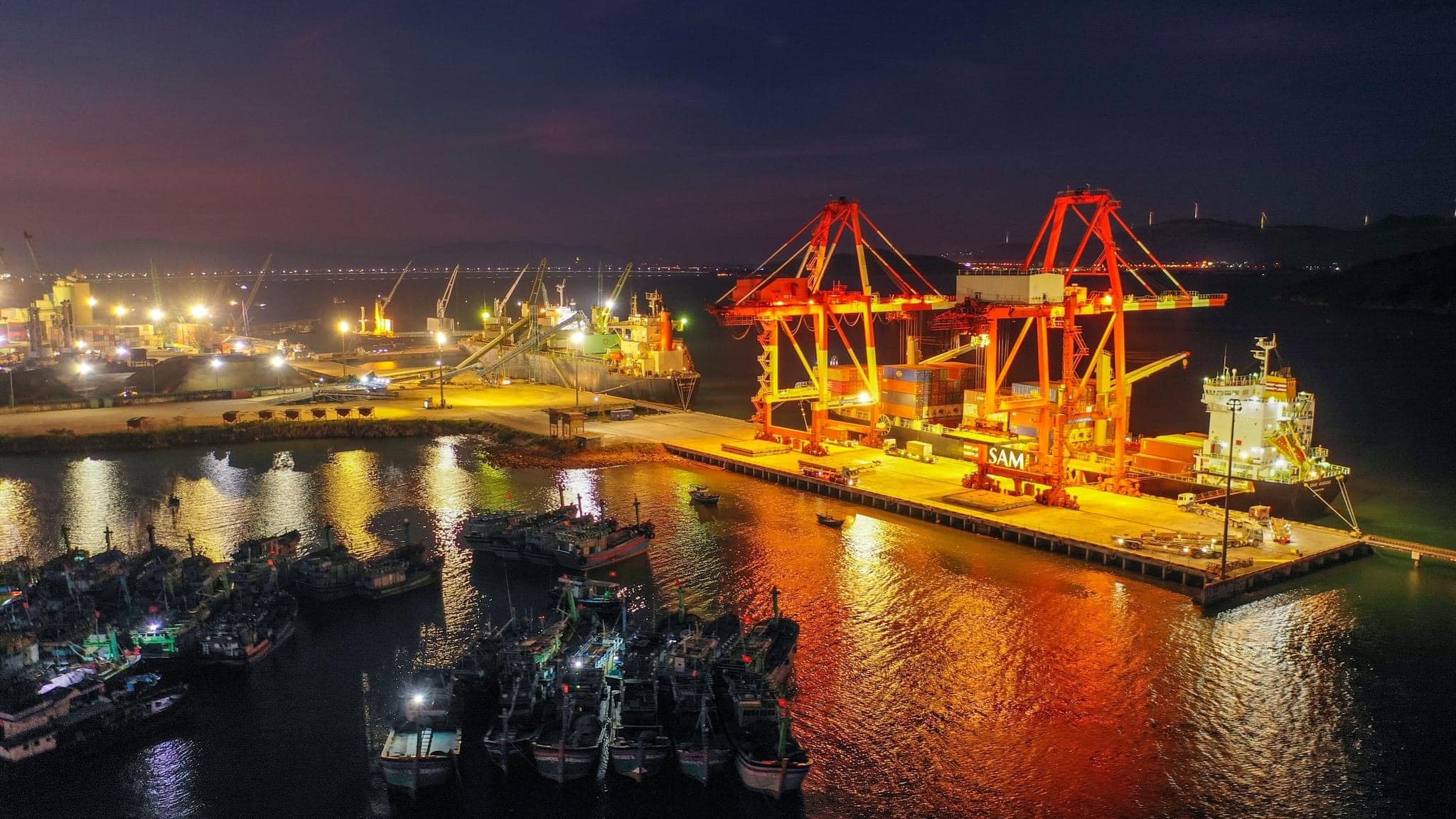 03
Phần
ĐỀ XUẤT, KIẾN NGHỊ
01. Cập nhật cơ sở dữ liệu triển khai thử nghiệm Hệ thống quản lý dự án đầu tư công tỉnh Bình Định
Thực hiện Kế hoạch số 44/KH-UBND ngày 10/03/2023 của UBND tỉnh về chuyển đổi số năm 2023, định hướng đến năm 2025, Sở Kế hoạch và Đầu tư đã phối hợp với Sở Thông tin và Truyền thông và VNPT xây dựng Hệ thống quản lý dự án đầu tư công tỉnh Bình Định tại địa chỉ: http://quanlydautu.binhdinh.gov.vn. Ngày 30/01/2024 Sở đã phối hợp với VNPT tổ chức tập huấn hướng dẫn sử dụng Hệ thống.

Kiến nghị: Sở Kế hoạch và Đầu tư đề nghị các Sở, ban, ngành, UBND các huyện, thị xã, thành phố truy cập Hệ thống quản lý dự án đầu tư công tỉnh Bình Định và tiến hành rà soát, cập nhập dữ liệu, thông tin về tình hình thực hiện các dự án đầu tư công giai đoạn 2021 - 2025, hoàn thành trước ngày 25/03/2024
02. Nhập dữ liệu lên Hệ thống thông tin báo cáo của tỉnh
Thực hiện Quyết định số 4647/QĐ-UBND ngày 14/12/2023 và công văn số 9495/UBND-TH ngày 14/12/2023 của UBND tỉnh về việc giao chỉ tiêu kế hoạch năm 2024 của các Sở, ngành, địa phương. Để đảm thực hiện nhiệm vụ UBND tỉnh giao, Sở Kế hoạch và Đầu tư kiến nghị như sau:
1.  Kiến nghị 01: Đề nghị Cục Thống kê đưa toàn bộ các chỉ tiêu kế hoạch năm 2024 lên Hệ thống thông tin báo cáo của tỉnh. Hệ thống Biểu mẫu đảm bảo thống nhất theo các Phụ lục đính kèm Quyết định số 4647/QĐ-UBND ngày 14/12/2023 và công văn số 9495/UBND-TH ngày 14/12/2023 của UBND tỉnh 
2. Kiến nghị 02: Đề nghị các đơn vị, địa phương nhập dữ liệu đầy đủ, đúng thời hạn lên Hệ thống thông tin báo cáo
Trân trọng cảm ơn!!!